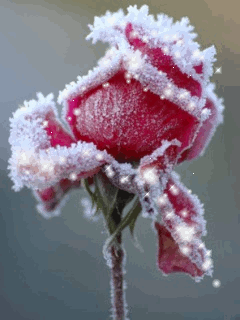 আজকের পাঠে  সবাইকে ফুলের  শুভেচ্ছা
পরিচিতি
শিক্ষক পরিচিতি
নামঃরমজান আলী 
পদবীঃসহকারী শিক্ষক
মাঝের গাঁও সরকারি প্রাথমিক বিদ্যালয়
কোম্পানীগঞ্জ, সিলেট।
মোবাইলঃ০১৭২৪৩৫৪৩৯৯
পাঠ পরিচিতি
শ্রেণিঃপ্রথম
বিষয়ঃবাংলা
পাঠঃ১৮
পাঠঃট           ণ
সময়ঃ৪০ মিনিট
তারিখঃ১৮/০১/২০২১খ্রিঃ
আজ আমাদের পাঠ
বর্ণ শিখি 
ট   ঠ   ড   ঢ   ণ  ।
শিখনফল
১.1.3 বাক্য ও শব্দে ব্যবহৃত বাংলা বর্ণমালার ট, ঠ, ড ঢ  ণ বর্ণগুলো মনোযোগসহকারে শুনবে ও মনে রাখবে।
১.1.1 বাক্য ও শব্দে ব্যবহৃত বাংলা বর্ণমালার ট, ঠ, ড ঢ  ণ বর্ণগুলো  স্পষ্ট ও শুদ্ধভাবে বলতে ও পড়তে পারবে।
মনোযোগসহকারে শুনি ও বলি
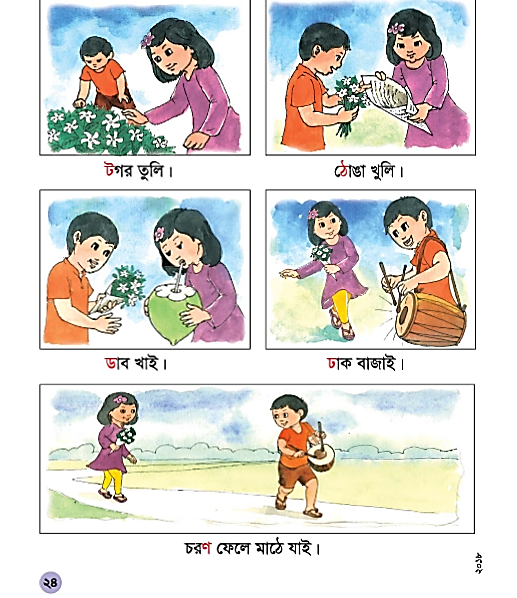 টগর তুলি
ট
ছবি তে কি দেখতে পাচ্ছো?
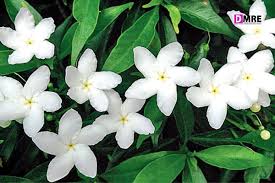 তোমরা কি  বলতে পার ? ট দিয়ে আর কী কী শব্দ হতে পারে ?
এসো  আমরা কিছু ছবি দেখি এবং ট দিয়ে শব্দ শিখি।
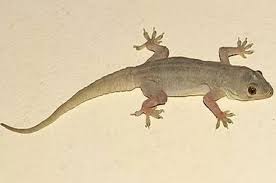 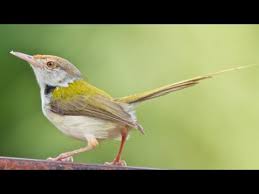 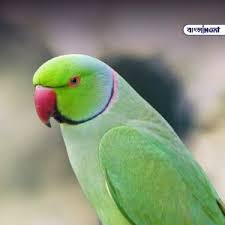 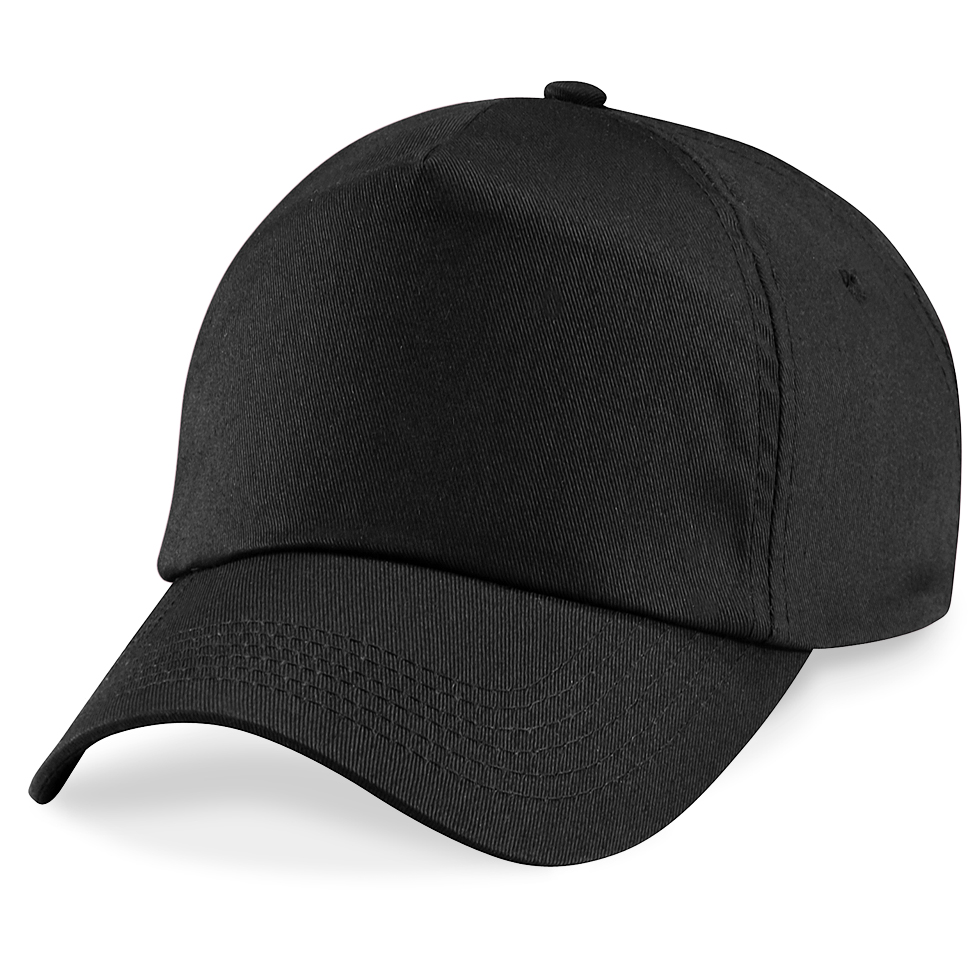 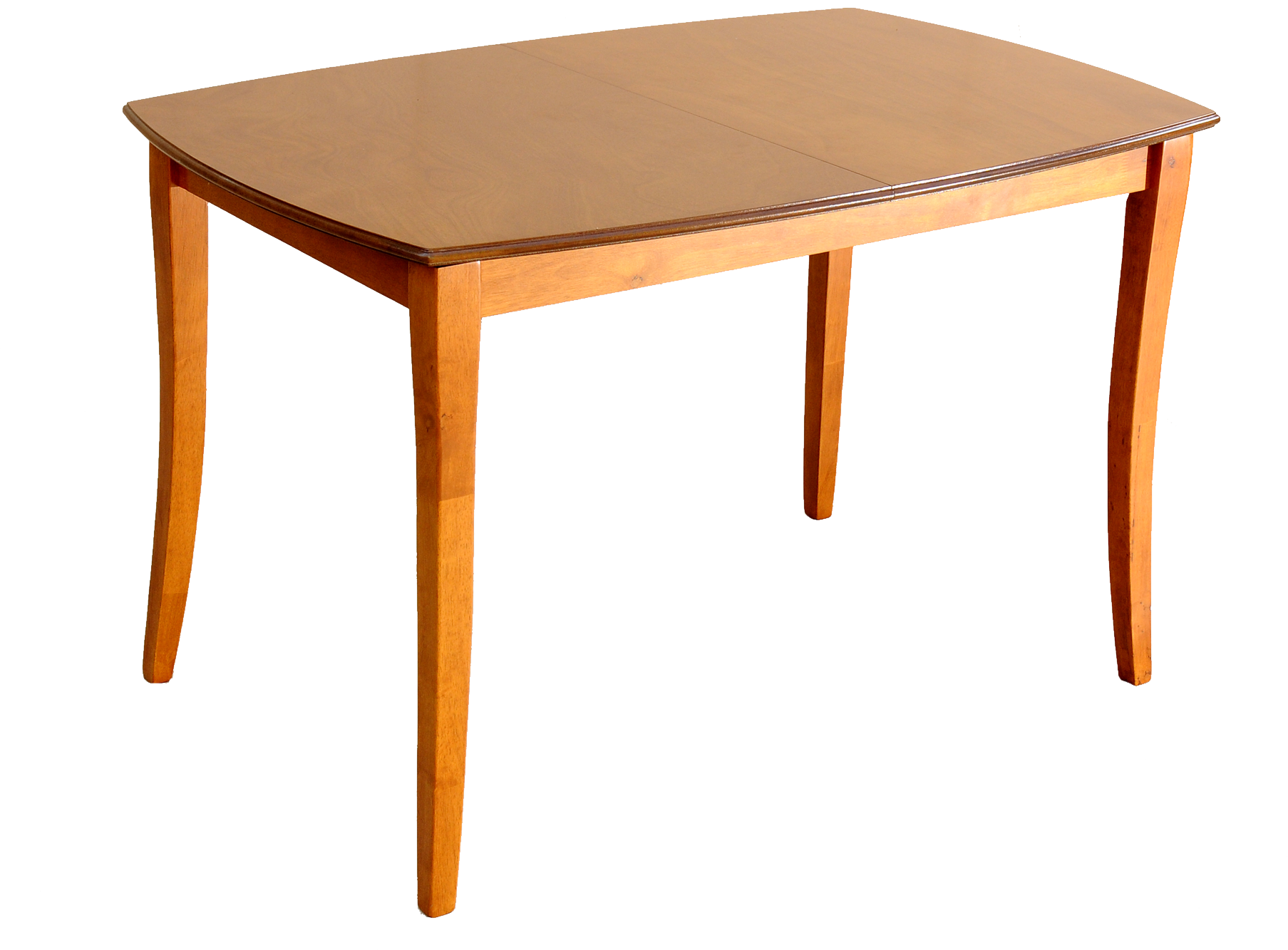 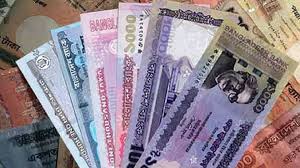 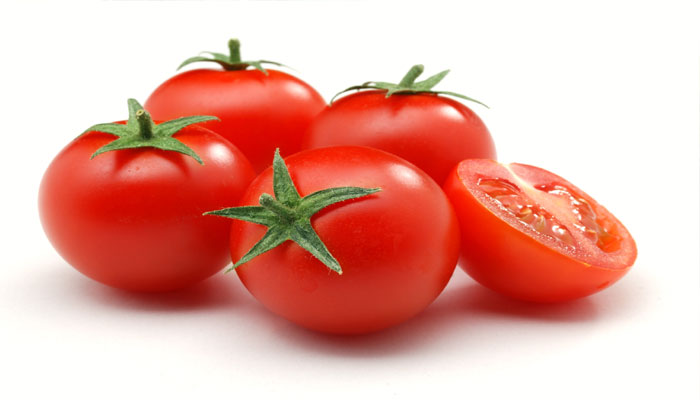 টিয়া, টাকা টমেটো, টুপি টেবিল ,টিকটিকি, টুনটুনি,ইত্যাদি।
মনোযোগসহকারে শুনি ও বলি
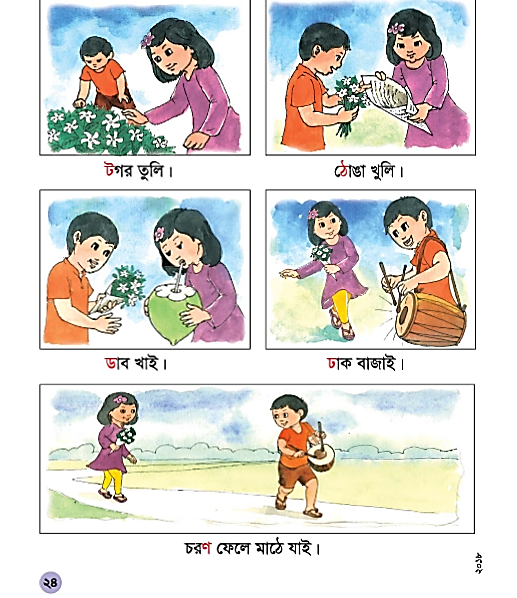 ঠোঙা খুলি ।
ঠ
ছবি তে কি দেখতে পাচ্ছো?
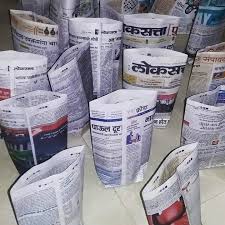 তোমরা কি  বলতে পার ? ঠ দিয়ে আর কী কী শব্দ হতে পারে ?
এসো  আমরা কিছু ছবি দেখি এবং ঠ দিয়ে শব্দ শিখি।
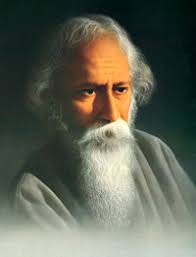 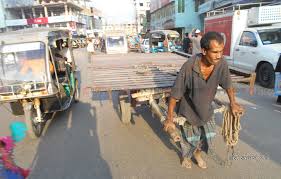 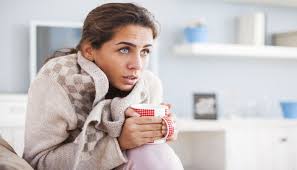 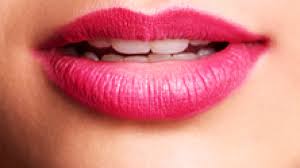 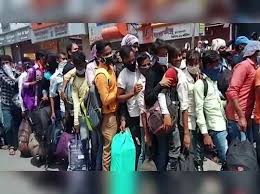 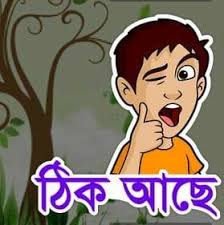 ঠাকুর, ঠেলাগাড়ি ঠাণ্ডা , ঠিক, ঠোঁট ঠাসা ইত্যাদি।
মনোযোগসহকারে শুনি ও বলি
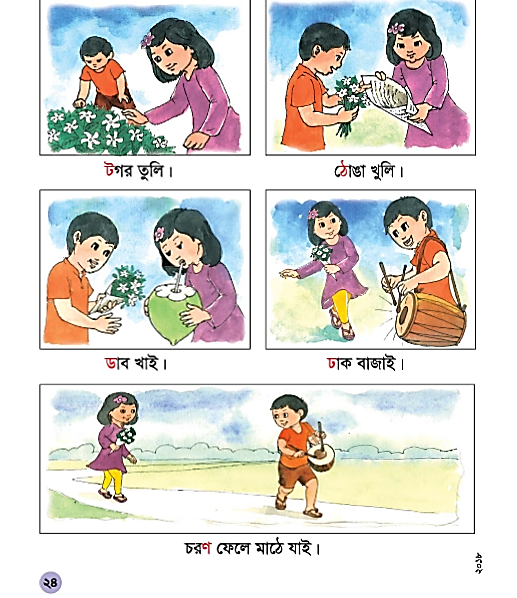 ডাব খাই ।
ড
ছবি তে কি দেখতে পাচ্ছো?
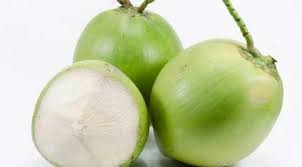 তোমরা কি  বলতে পার ? ড দিয়ে আর কী কী শব্দ হতে পারে ?
এসো  আমরা কিছু ছবি দেখি এবং ড দিয়ে শব্দ শিখি।
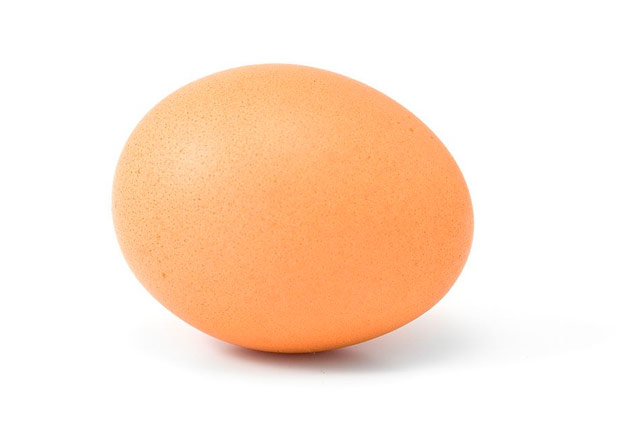 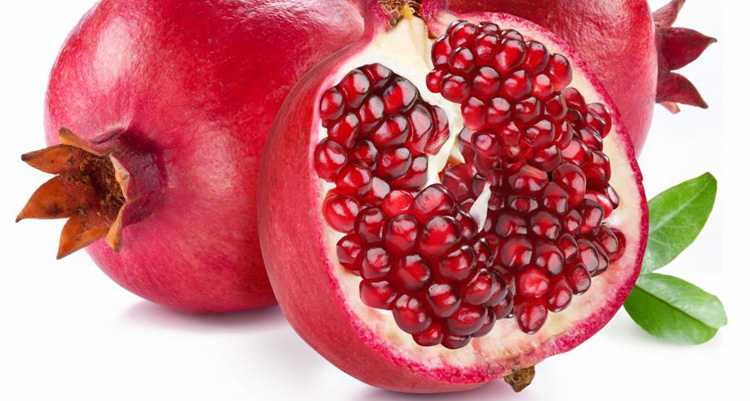 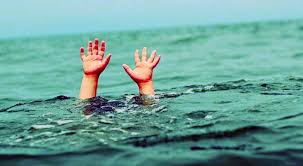 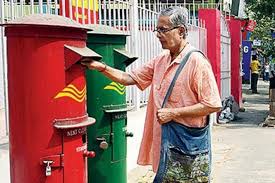 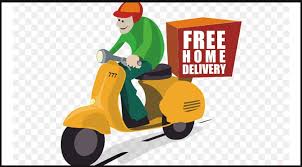 ডালিম, ডিম, ডোবা ,ডেলিভারি, ডাকঘর   ইত্যাদি।
মনোযোগসহকারে শুনি ও বলি
ঢাক বাজাই ।
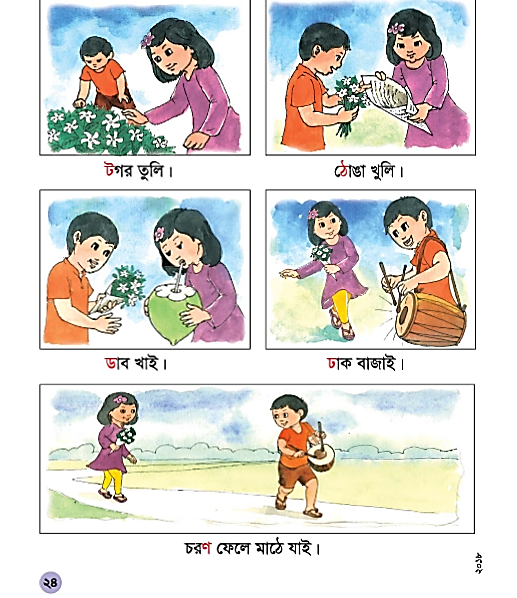 ঢ
ছবি তে কি দেখতে পাচ্ছো?
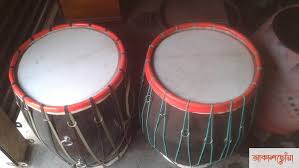 তোমরা কি  বলতে পার ? ঢ দিয়ে আর কী কী শব্দ হতে পারে ?
এসো  আমরা কিছু ছবি দেখি এবং ঢ দিয়ে শব্দ শিখি।
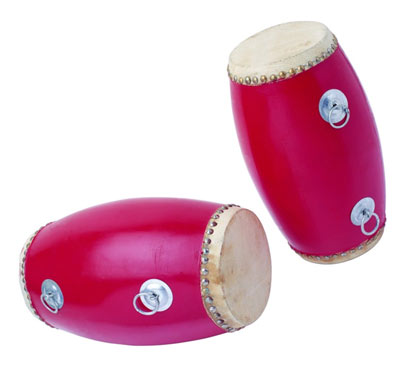 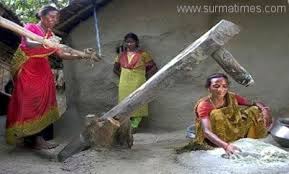 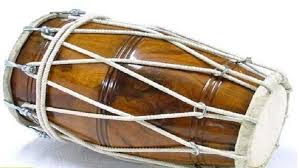 ঢাক, ঢাকা , ঢোল, ঢেঁকি,ইত্যাদি।
মনোযোগসহকারে শুনি ও বলি
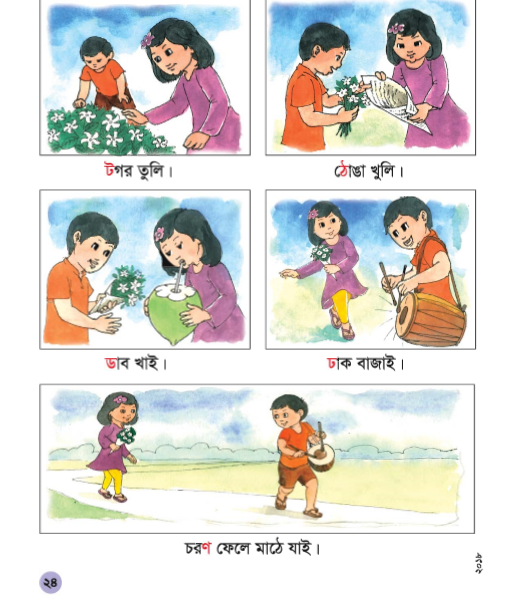 চরণ ফেলে মাঠে যাই ।
ণ
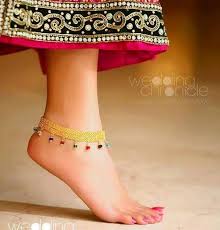 তোমরা কি  বলতে পার ? ণ দিয়ে আর কী কী শব্দ হতে পারে ?
এসো  আমরা কিছু ছবি দেখি এবং ণ দিয়ে শব্দ শিখি।
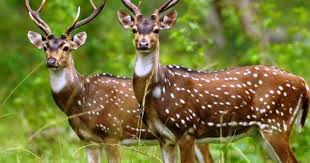 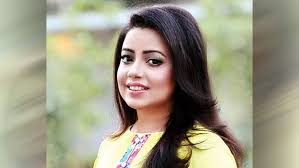 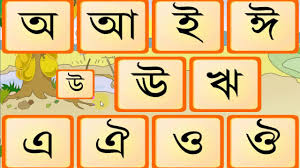 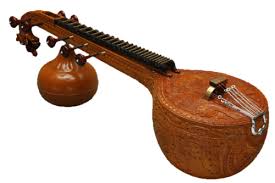 হরিণ, বীণা, কণা , বর্ণ ইত্যাদি ।
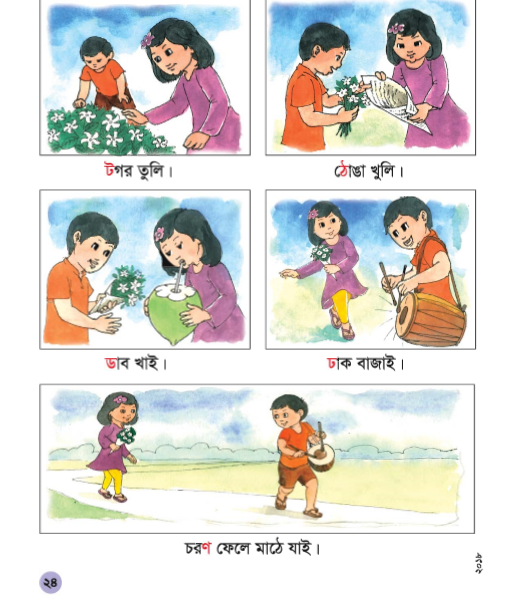 শিক্ষকের
আর্দশ
পাঠ।
বর্ণ শিখি 
ট   ঠ   ড   ঢ   ণ  ।
শিক্ষার্থীর স্বরব পাঠ
বর্ণ শিখি 
ট   ঠ   ড   ঢ   ণ  ।
দলীয় কাজ                     ছবির সাথে শব্দের মিলকর
ঠোঙা

ডাব

টগর

চরণ

ঢাক
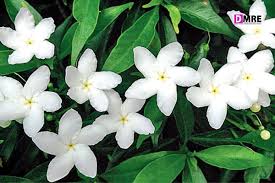 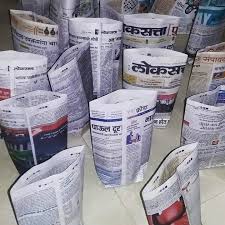 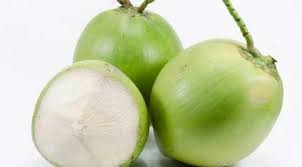 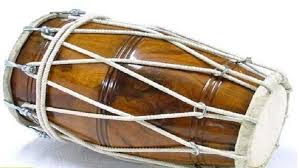 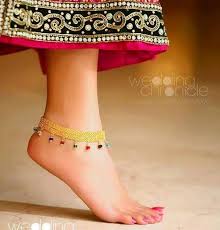 এসো মিল করি ।
জোড়ায় কাজ। বর্ণের সাথে শব্দের মিলকর।
ট

ঠ

ড

ঢ

ণ
ঠোঙা

ডাব

টগর

চরণ

ঢাক
মূল্যায়ন
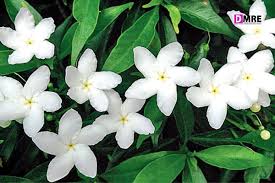 ট

ঠ

ড

ঢ

ণ
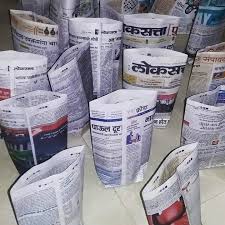 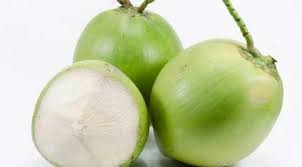 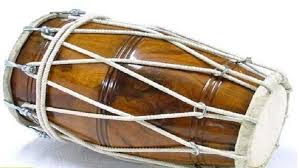 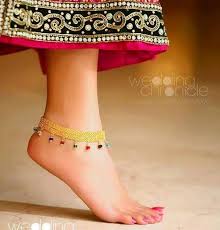 সবাইকে ধন্যবাদ
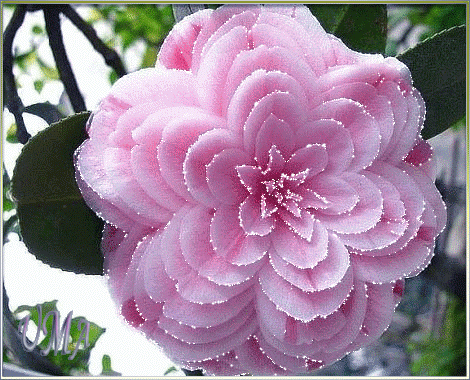 ভালো থেকো